Particles and the Standard Model
IB Physics | Atomic Physics
What is the “Fundamental Particle”?
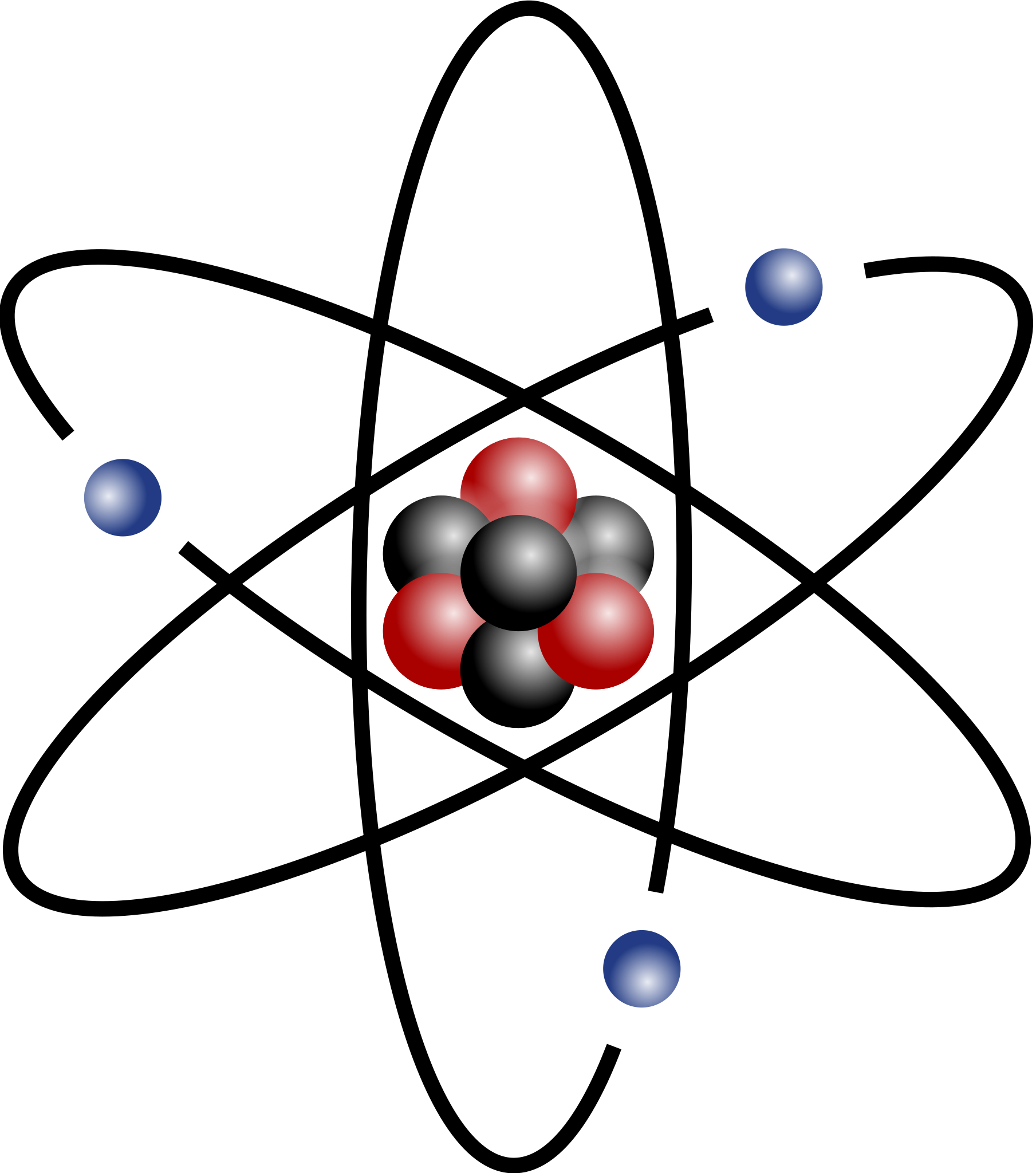 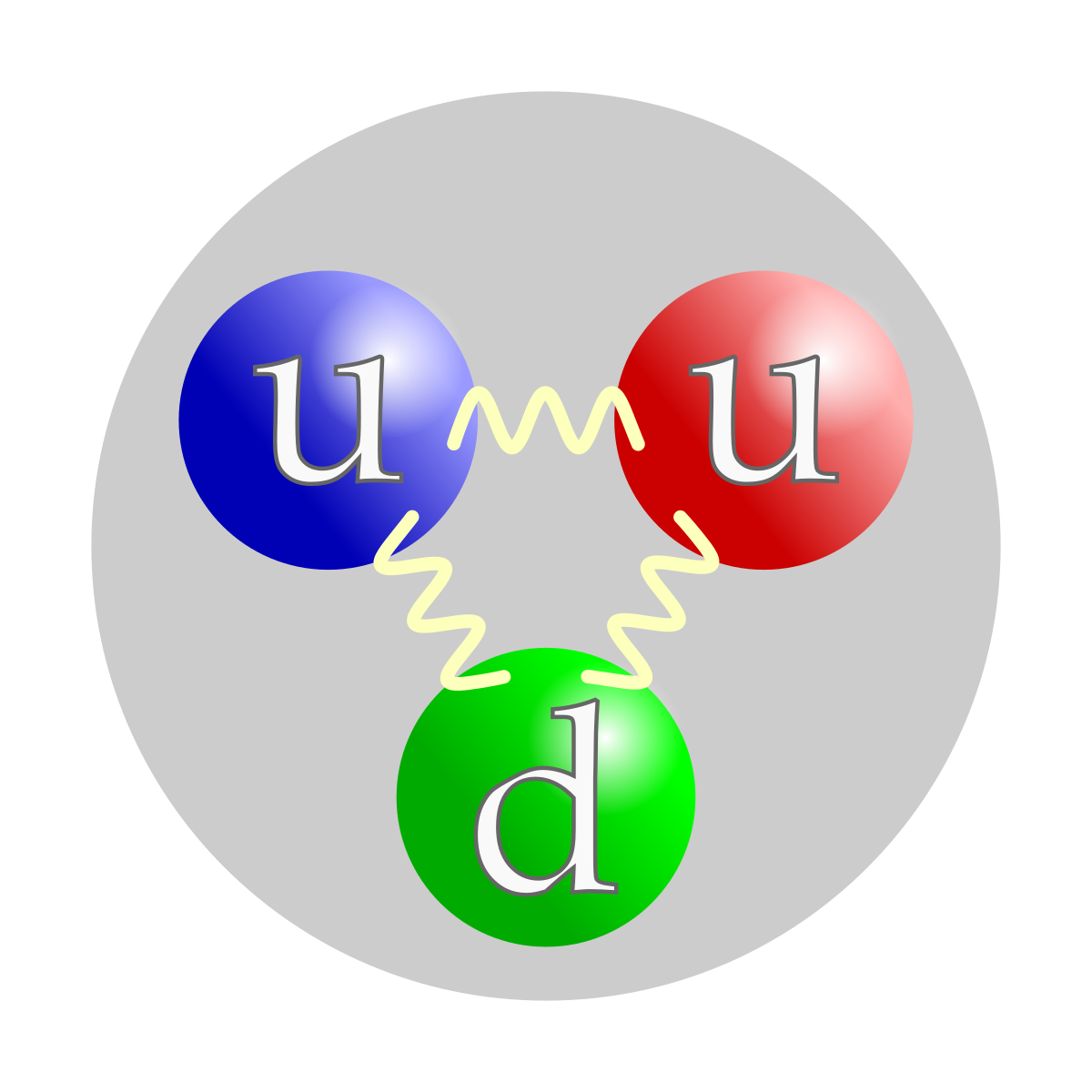 +
Fundamental Particles
IB Physics Data Booklet
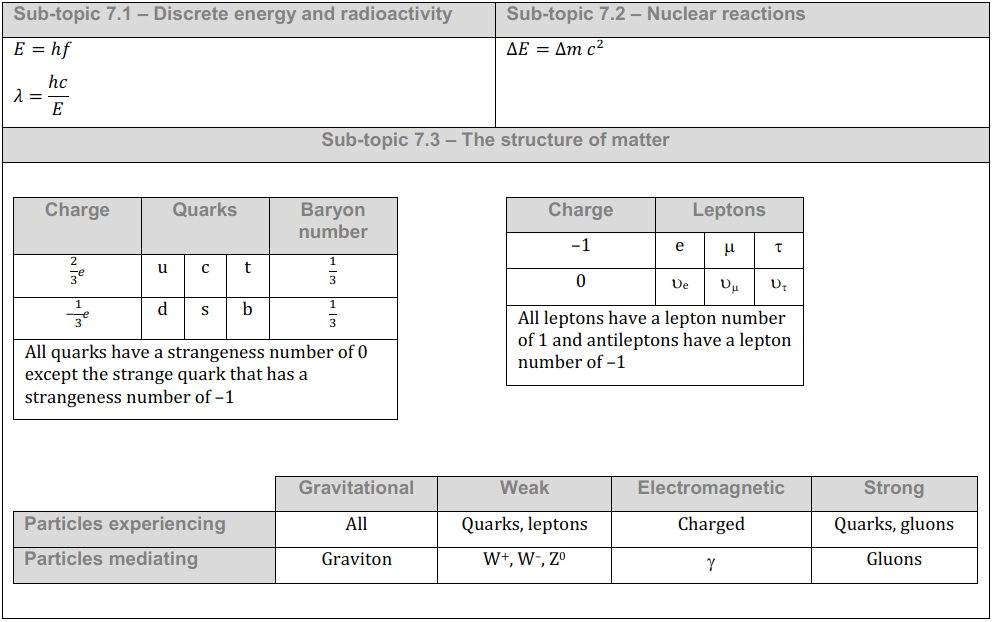 Fundamental Particles
Classifying Particles
Baryons
All Baryons are formed from a combination of 3 quarks or antiquarks
Proton
d
+1
u
u
(uud)
u
Up Quark
2/3
Charge =
u
Neutron
d
Down Quark
0
d
d
-1/3
Charge =
(udd)
Mesons
All Mesons are formed from a combination of a quark and antiquark
Kaon
0
D-Meson
-1
Quark Confinement
Quarks have never been observed on their own
The amount of energy required to overcome the strong nuclear force holding the quarks together gets converted into mass and forms a new quark pair
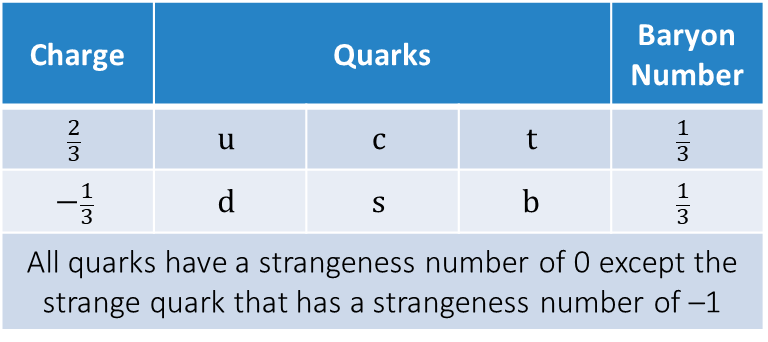 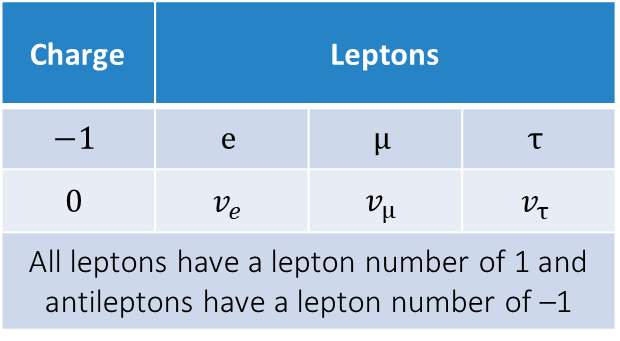 Conservation
For an interaction to be possible, the following must stay conserved:
1
0
0
1
0
1
-1
0
1
-1
0
0
This interaction is valid because all properties are conserved
Conservation
Yes
Valid
No
Invalid
Exchange Particles
At the fundamental level of particle physics, forces are explained in terms of the transfer of exchange particles (gauge bosons) between the two particles experiencing the force
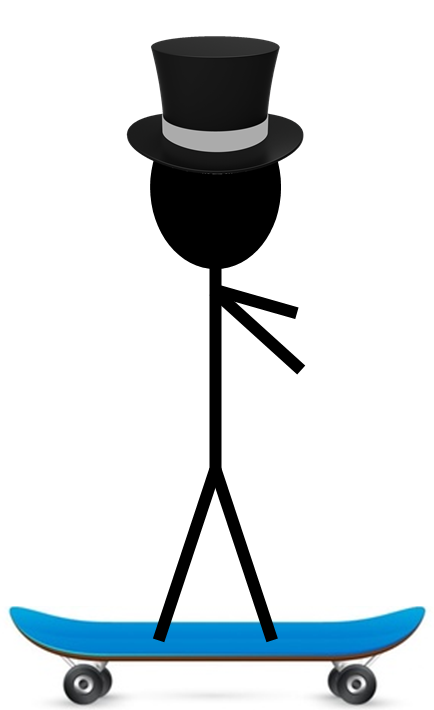 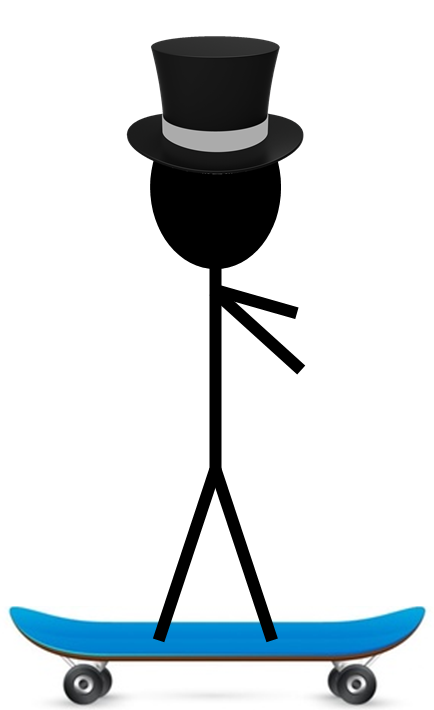 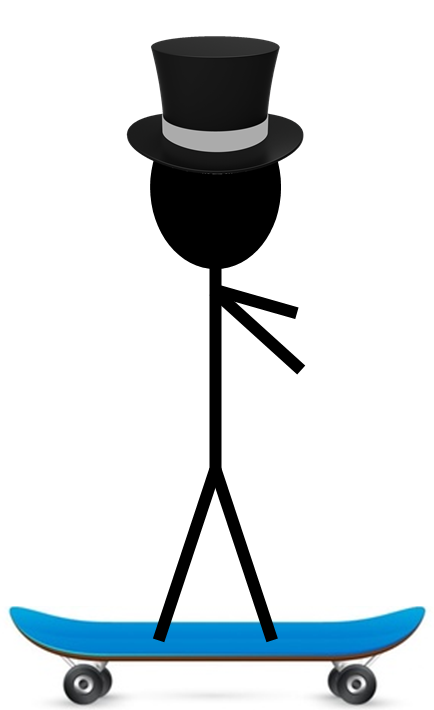 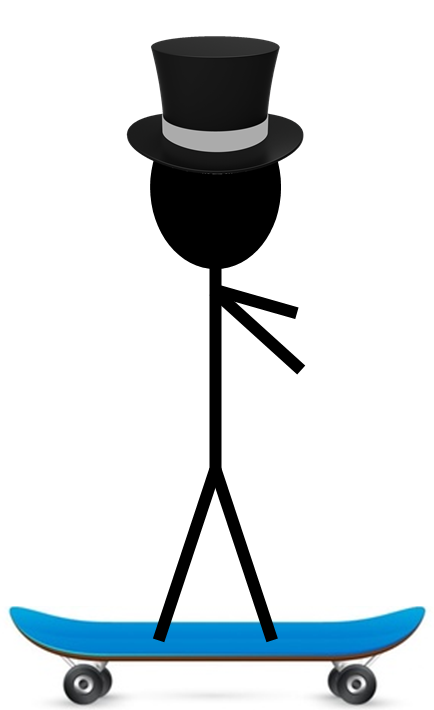 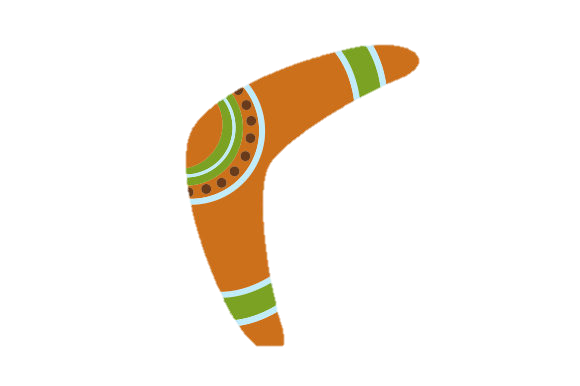 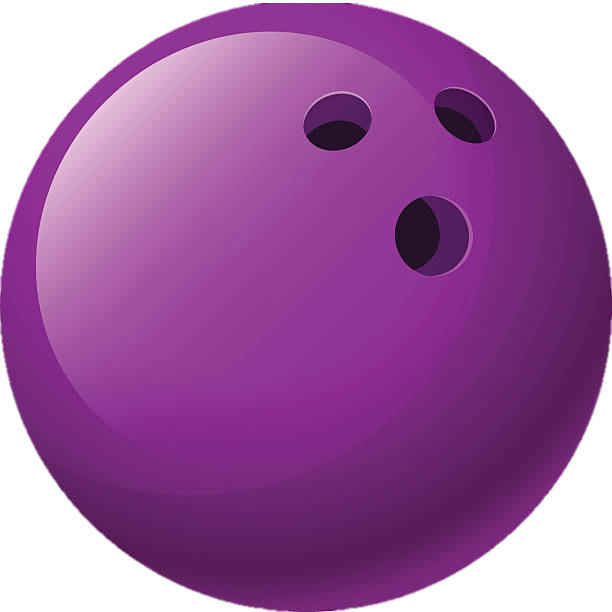 Attraction
Repulsion
These interactions are not observable, so we call them virtual particles
Types of Forces
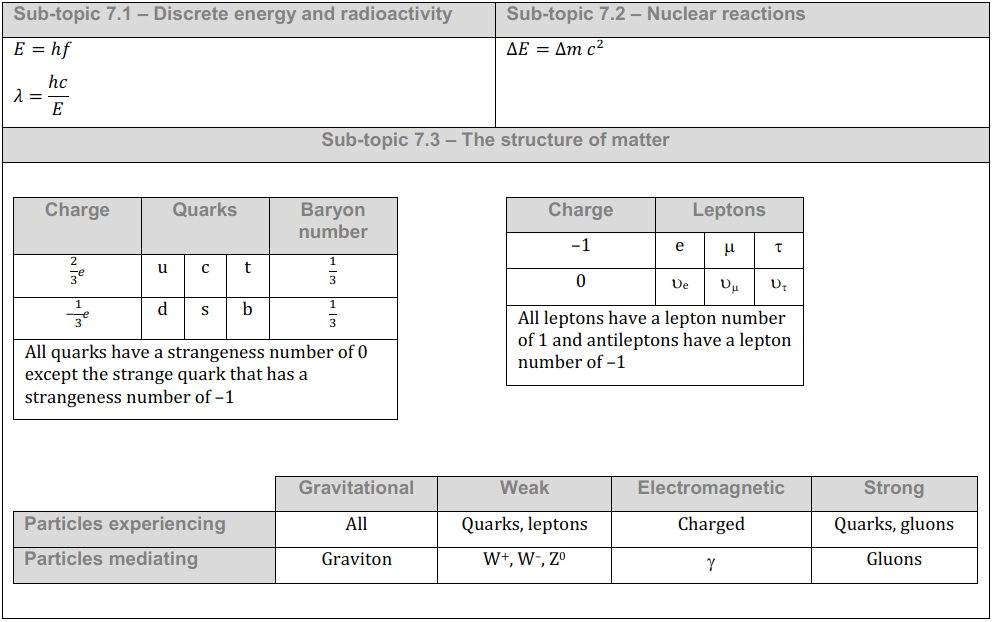 photon
Weakest
Strongest
Sample IB Question
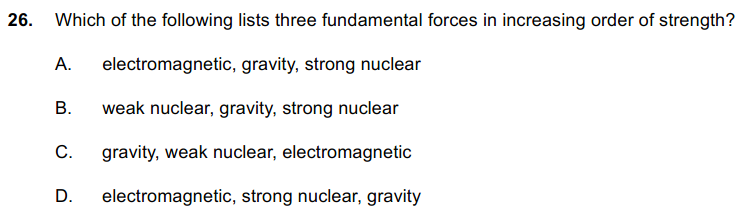 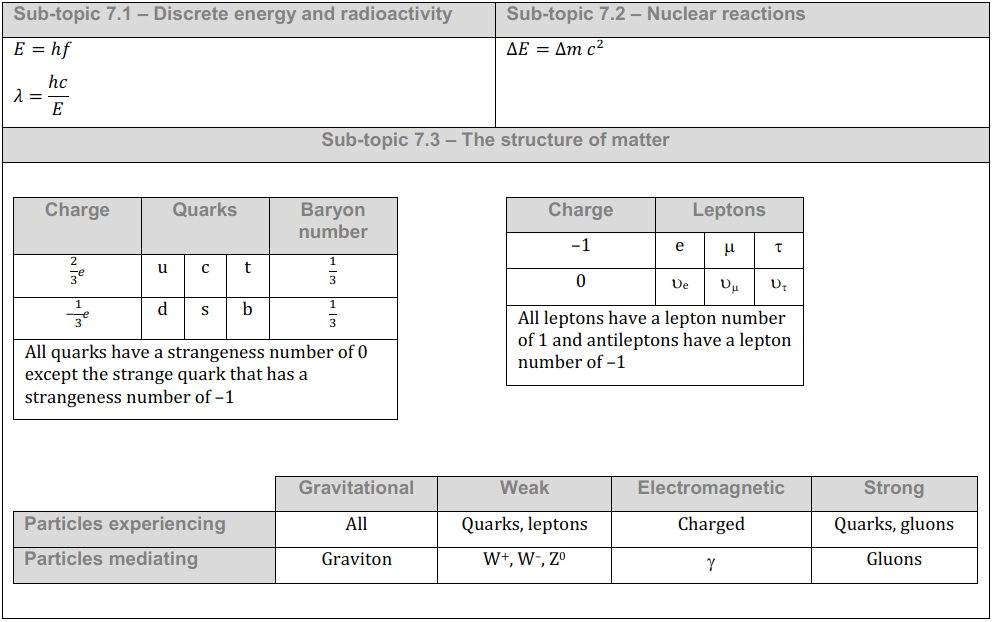 The Standard Model
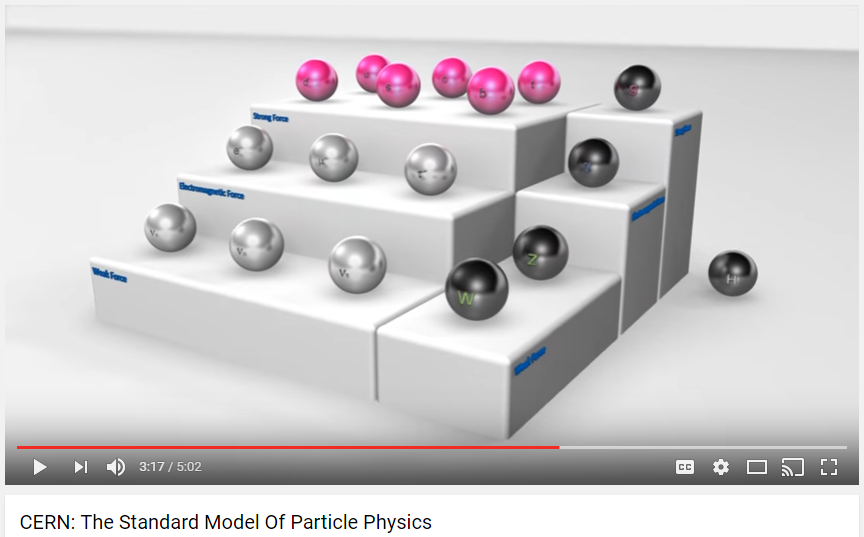 Sample IB Question
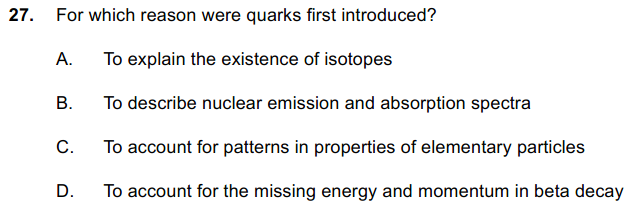 The Standard Model
Most Common
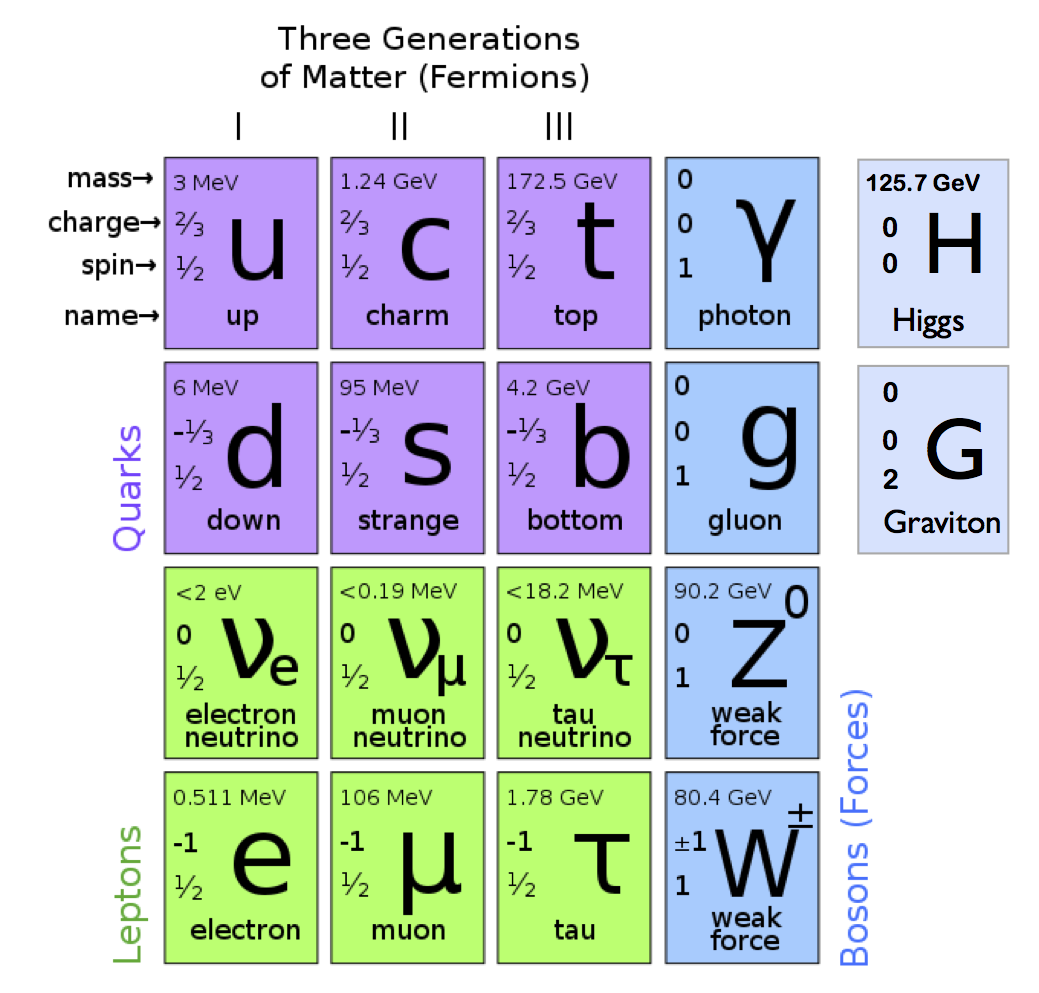 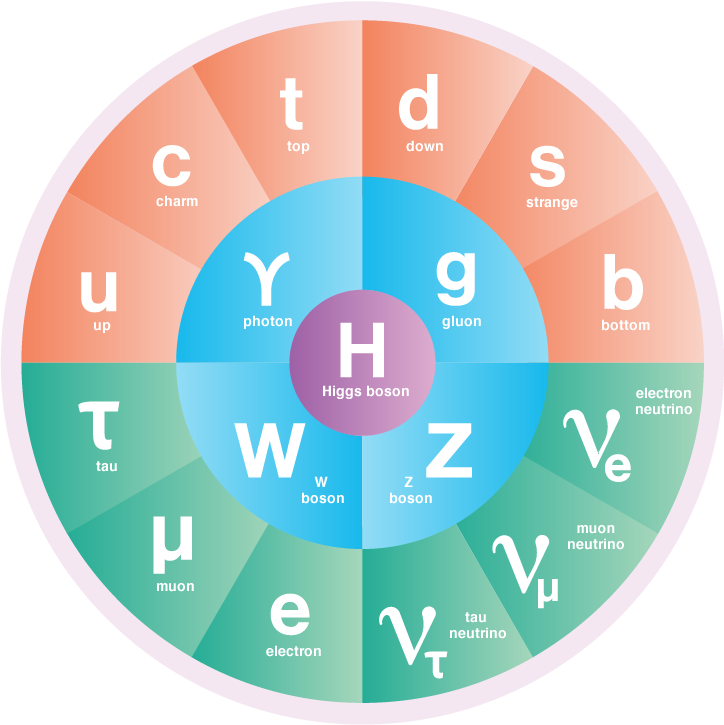 Currently Undiscovered